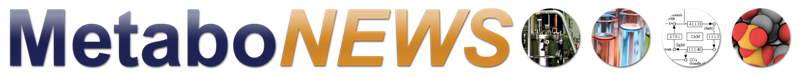 A newsletter published in partnership between The Metabolomics Innovation Centre and the international Metabolomics Society
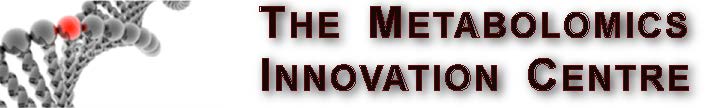 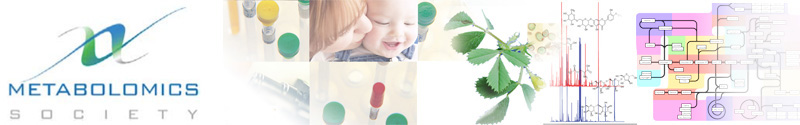 Advertisement Brochure
MetaboNews Editor
Ian Forsythe
iforsythe@gmail.com
www.metabonews.ca
[Speaker Notes: Old TMIC logo to be changed to new logo on Sept 24, 2013]
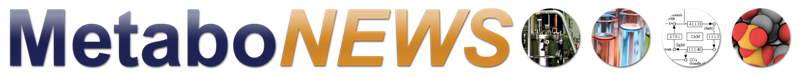 The Metabolomics Society
The Metabolomics Society is an international, non-profit organization bringing together researchers from around the world interested in and excited about the development and application of metabolomics technologies across the full breadth of the biological and biomedical sciences. Metabolomics is the youngest of the ‘omics sciences in the post-genomics era and aims to investigate the roles and functions of metabolites in biological, biochemical and physiological processes. The Society was founded in 2004 and has since grown into a global community with almost a thousand members, in part through the successes of its annual international conference, the increasing impact of its journal Metabolomics and its growing Individual and Corporate member benefits. To support this on-going growth and to keep its members up-to-date with the latest news, publications and events, the Board of Directors has forged a new partnership with The Metabolomics Innovation Centre, the publishers of MetaboNews. 
www.metabolomicssociety.org

The Metabolomics Innovation Centre
The Metabolomics Innovation Centre (TMIC) is a Genome Canada funded service facility that has a unique combination of infrastructure and personnel to perform a wide range of cutting-edge metabolomic studies for clinical trials research, biomedical studies, bioproduct studies, nutrient profiling and environmental testing. TMIC is led by Dr. David Wishart (University of Alberta), Dr. Christoph Borchers (University of Victoria), Dr. Liang Li (University of Alberta), and Dr. James Harynuk (University of Alberta). 
http://www.metabolomicscentre.ca

MetaboNews
Since August 2011 TMIC has published the well established and widely distributed newsletter, MetaboNews which has kept metabolomics researchers and other professionals informed about new technologies, software, databases, events, job postings, conferences, training opportunities, interviews, publications, awards, and other newsworthy items concerning metabolomics. 
http://www.metabonews.ca/archive.html
Why Advertise with MetaboNews?
MetaboNews serves an international Metabolomics community (100 countries and growing), has over 2100 subscribers, and receives about 5800 pageviews per quarter. MetaboNews now represents the one-stop-shop for the very latest and most critical news about the science of metabolomics. Sponsors will benefit from enhanced brand exposure on MetaboNews. Propelling brand awareness and building opportunities to collaborate with other stakeholders in targeted fields will be possible through a range of opportunities to suit every budget, keeping your brand front of mind with MetaboNews readers. We understand your needs and how to meet them while adding value to the experience enjoyed by our readers.


How to Advertise in MetaboNews
Please contact The Metabolomics Innovation Centre regarding the following advertisement options (TMIC@metabolomicscentre.ca). A decision to advertise with MetaboNews will increase the chances of securing the advertising space that you desire. Advertisement content will be developed by the advertiser and should be sent to the MetaboNews Editor (Ian Forsythe, iforsythe@gmail.com) 21 days before the beginning of the month. Please note that sponsorship packages will only be confirmed once payment has been received. 

Discounts are available for 6 and 12 month advertising subscriptions:
6 months advertising for the price of 5 months
12 months advertising for the price of 9 months

Premium Placement Package: ensures high visibility in the sponsor’s choice of location in MetaboNews.

Preferred Members Package: Metabolomics Society and TMIC partners receive a 20% discount.
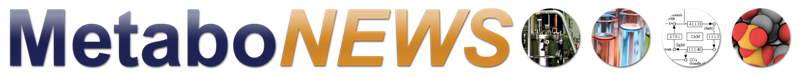 [Speaker Notes: Tamara: TMIC can invoice corporate advertisers and send Met Soc’s portion to them. Please advise who will be in charge of invoices from Metabolomics Society.]
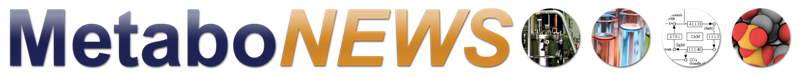 The following advertisement styles (A–E, below) can be placed in any of the following sections of MetaboNews:
 
Partnership Spotlight
Biomarker Beacon
Metabolomics Current Contents
MetaboNews
Metabolomics Events
Metabolomics Jobs
Discounts are available for 6 or 12 month subscriptions and Preferred Partners (refer to How to Advertise in MetaboNews).
Style A) Tiles
$300 CAD
125 x 125 px
Style B) Banners
$300 CAD
728 x 125 px
[Speaker Notes: Additional Options: 
A) 6 months for the price of 5.
B) 12 months for the price of 9.
C) ** Premium placement: would ensure high visibility in a section of MetaboNews of the sponsor's choice, or in the event where we have multiple sponsors advertising in a single month, this would allow their ad to be see at top 1/3 of the page. (This would be enacted when there are multiple advertisers.) 
D) Met Soc and TMIC partners preferred price = 20% off

Comments from Dan:
 I think if we offer just a 'link' option, especially if it is free, we will never sell a page. But I think that any of the paid page options should allow a link to the sponsors site.  Perhaps the same could be said of Titles and Banners. I'd suggest putting those at the same price as a 1/4 page, and if a company wants to just get them to their website (or they don't want to prepare new copy), at least we have some income.  If the base price ($X) is $300, then for a circulation of 2500 addresses, the cost is about $0.12/contact. I think this is pretty cheap for such targeted advertising ... at least cheaper than a Google click, and not as random. I think this should be billed as an 'introductory price' because we may want to increase the price later if the demand is high.

Comments from Mark:
Definitely agree about listing this as "Introductory price".
I was reflecting on how we can incentivise companies to join the Met Soc through new benefits.  I think it would be appropriate to have a discounted advertising rate for (1) Corporate members of the Met Soc, and to be fair, also for (2) companies associated with TMIC (if there are any).  I would suggest a 20% discount per advert.  As we increase corporate benefits we will be able to increase the number of Corporate members, and logically this should help to grow the advertising.
Tamara: Yes, I think it would be good to establish a discounted rate for our current corporate clients (i.e., 20% off, $240 rather than $300 per advert per MetaboNews issue). That's a good way to extend extra benefits to both Met Soc and TMIC partners.]
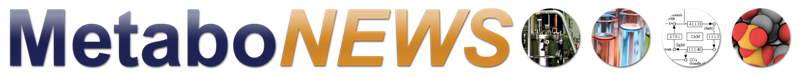 The following page advertisement styles can be placed in a Featured Spotlight or the Sponsors section
728 x 660 px
728 x 1280 px
728 x 420 px
Style C) ¼ Page Advert
$300 CAD
Style D) ½ Page Advert
$350 CAD
Style E) Full Page Advert
$400 CAD
Contact information:
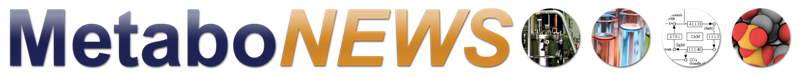 MetaboNews Editor
Ian Forsythe
iforsythe@gmail.com
www.metabonews.ca
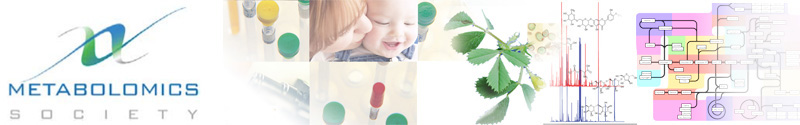 Metabolomics Society President
Professor Mark Viant
 president@metabolomicssociety.org
@MetabolomicsSoc
Facebook.com/MetabolomicsSociety
www.metabolomicssociety.org
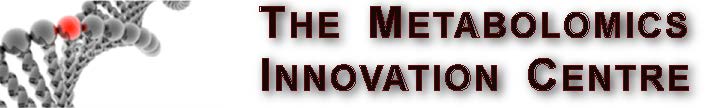 The Metabolomics Innovation Centre Lead
Dr. David Wishart
1 (780) 492-8574
@TMIC_Canada
@WishartLab
facebook.com/WishartLab
TMIC@metabolomicscentre.ca
www.metabolomicscentre.ca